Chào mừng quý thầy cô về dự tiết học lớp 6A7
GV thực hiện: Nguyễn Thị Thùy Linh
Đố vui
Cái gì xuất hiện
Là sẽ sáng nhà 
Thích giúp người ta
Ngày dài đêm ngắn 
Là cái gì?
Bóng đèn
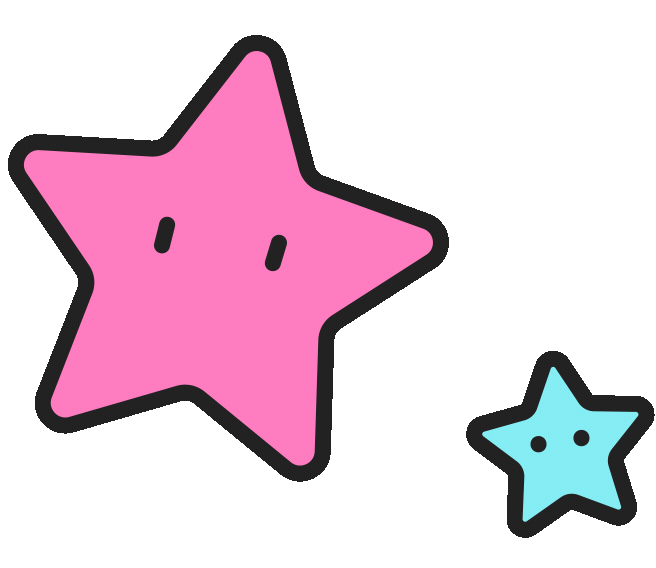 Tiết 27-Bài 11: Đèn Điện
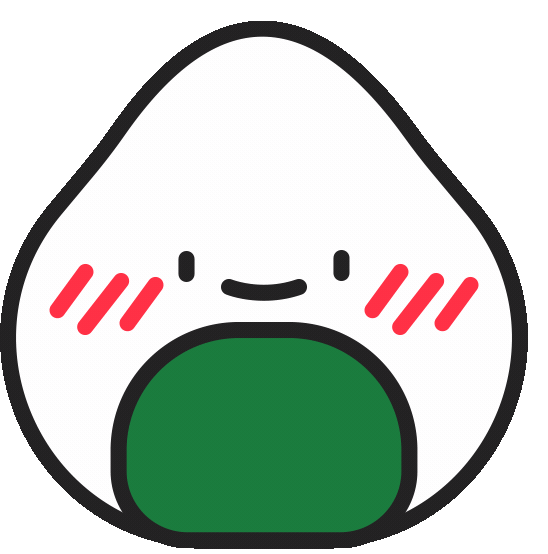 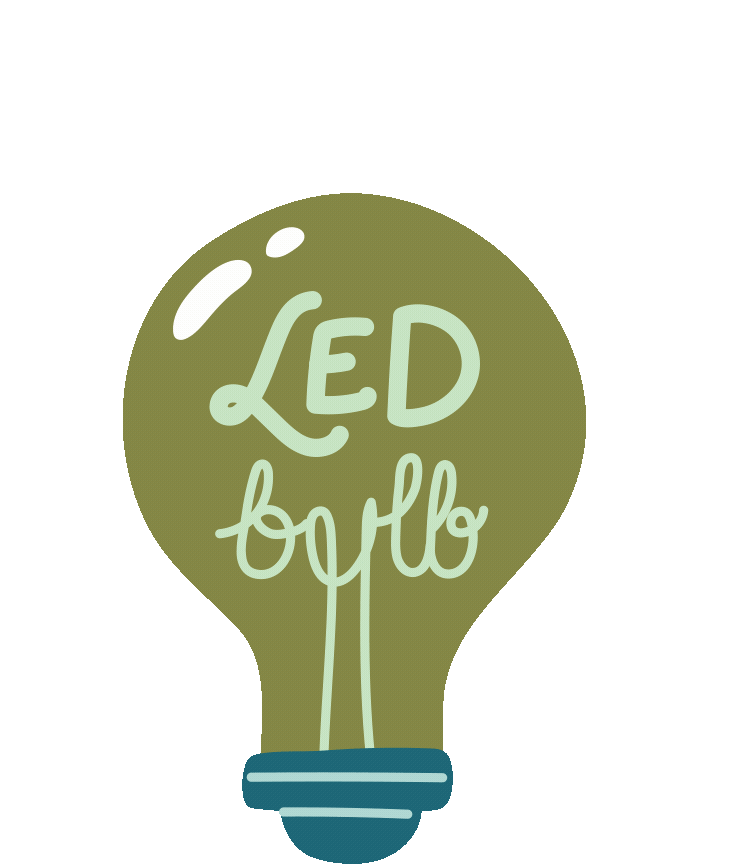 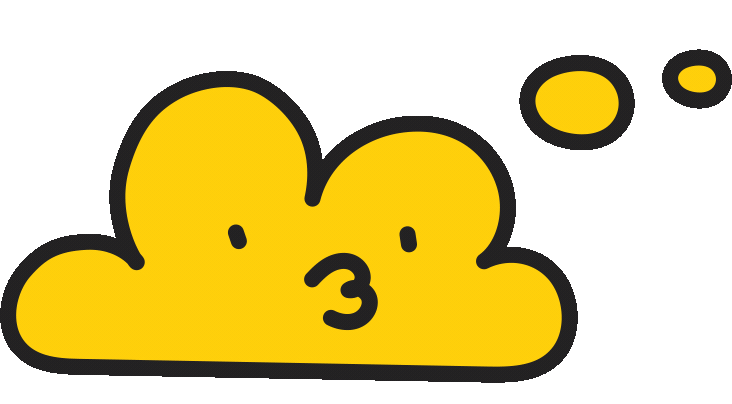 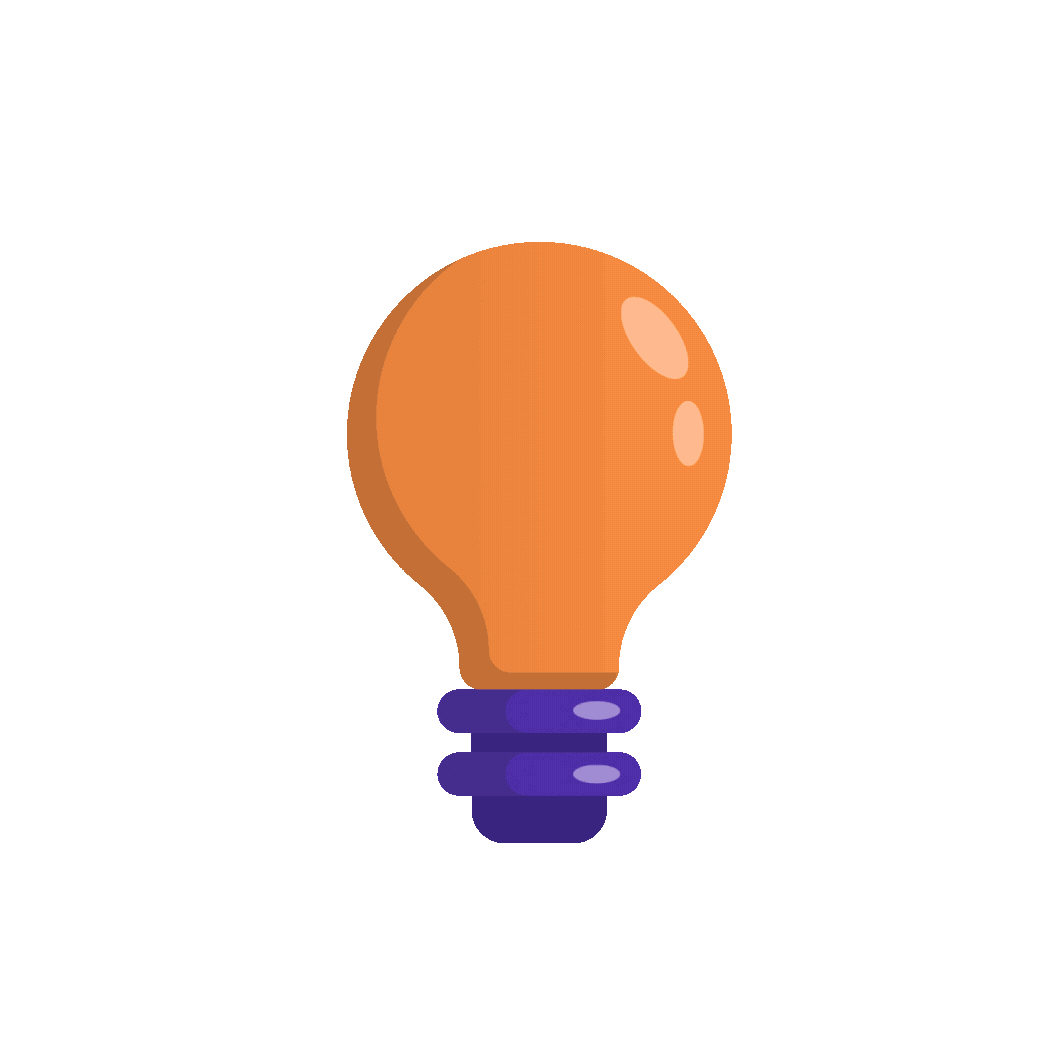 Khái quát chung về đèn điện
NỘI DUNG BÀI HỌC
Một số loại bóng đèn thông dụng
I. Khái quát chung
Câu hỏi 1: Trước khi có đèn điện, con người sử dụng cái gì để chiếu sáng?

Câu hỏi 2: Ai là người đã chế tạo thành công ra chiếc đèn điện?
I. Khái quát chung
Năm 1879, nhà phát minh nổi tiếng Thomas Edison đã chế tạo thành công bóng đèn sợi đốt đầu tiên.
Đèn sưởi
Đèn học
Đèn chùm
Đèn điện là đồ dùng điện dùng để chiếu sáng.
Ngoài ra, một số loại đèn điện còn được dùng để sưởi ấm, trang trí,...
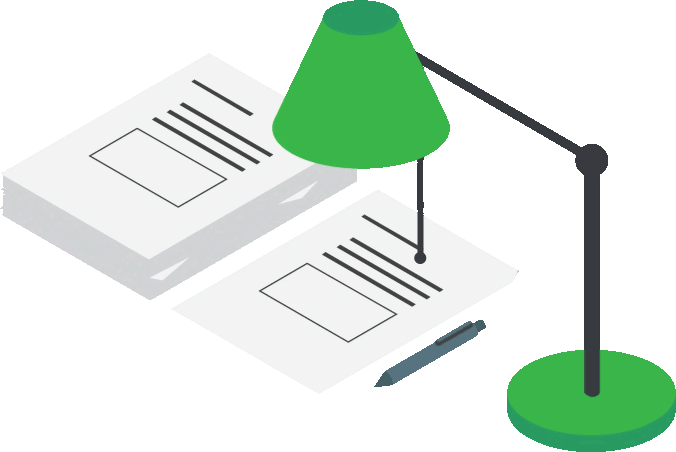 II.
Một số loại bóng đèn thông dụng
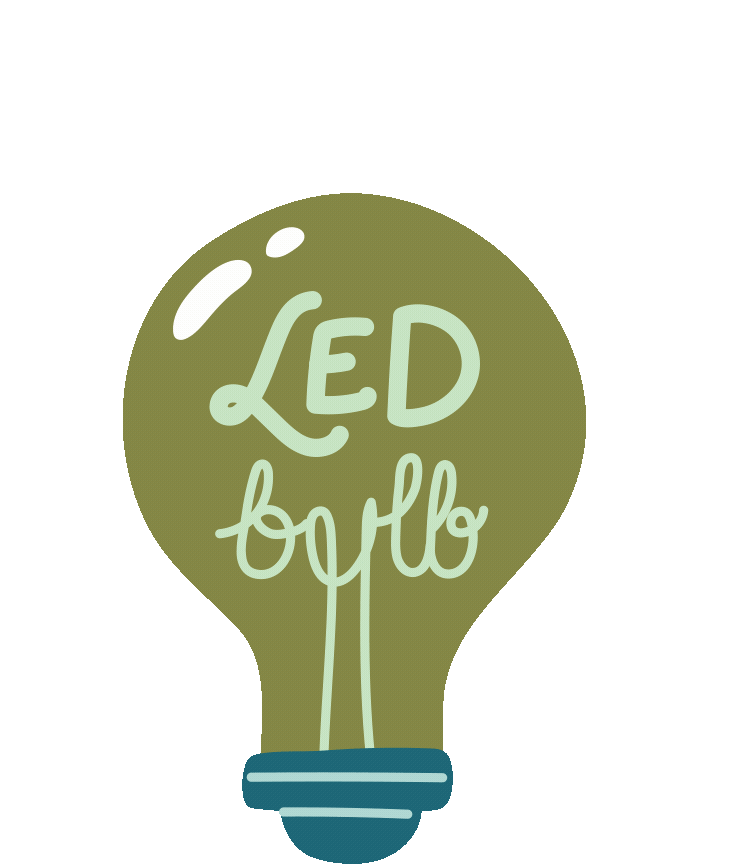 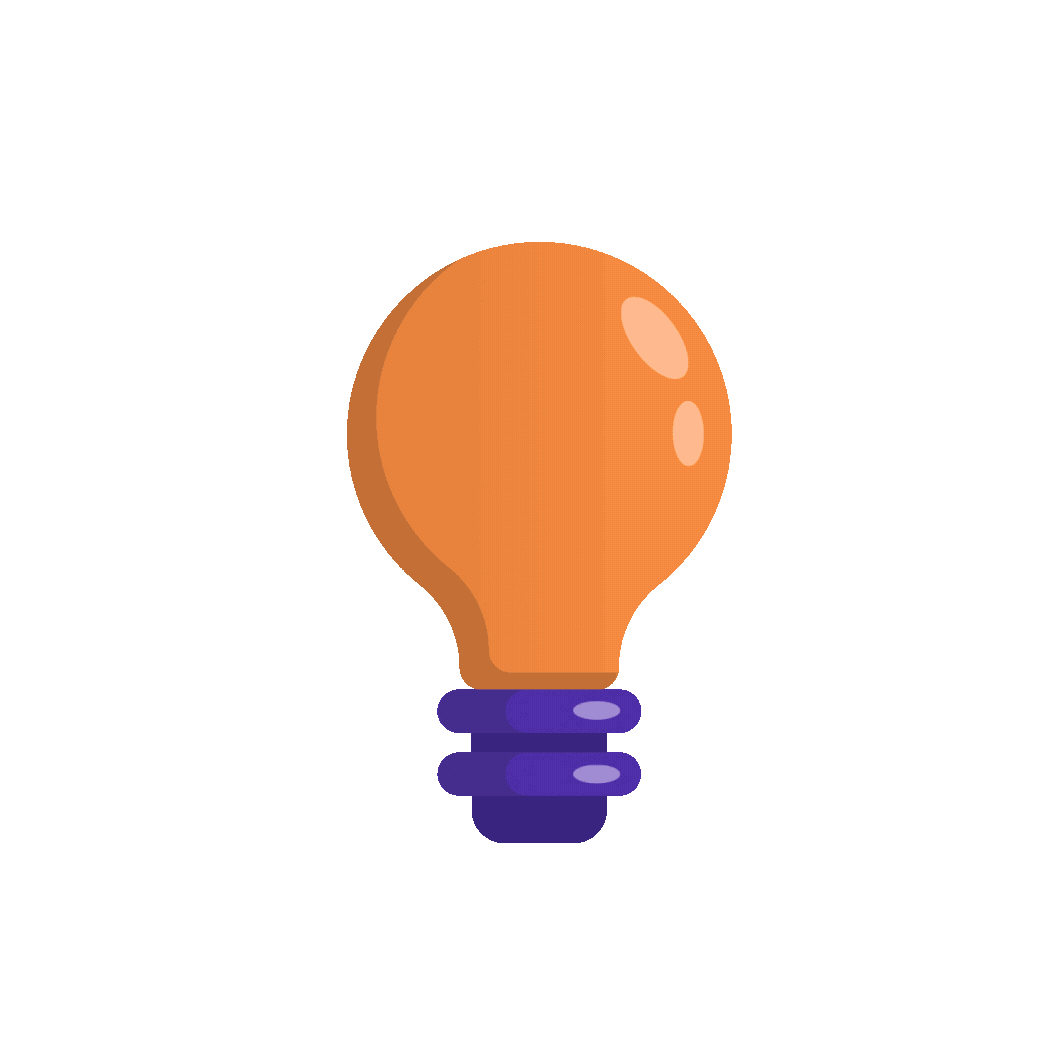 BÓNG ĐÈN SỢI ĐỐT
Bóng thủy tinh
Sợi đốt
Nguyên lí hoạt động: Dòng điện chạy trong sợi đốt của bóng đèn làm cho sợi đốt nóng lên đến nhiệt độ rất cao và phát sáng.
Thông số kĩ thuật: 110V- 40W, 
220V- 25W,
220V- 60W,...
Đuôi đèn
Cấu tạo của bóng đèn sợi đốt
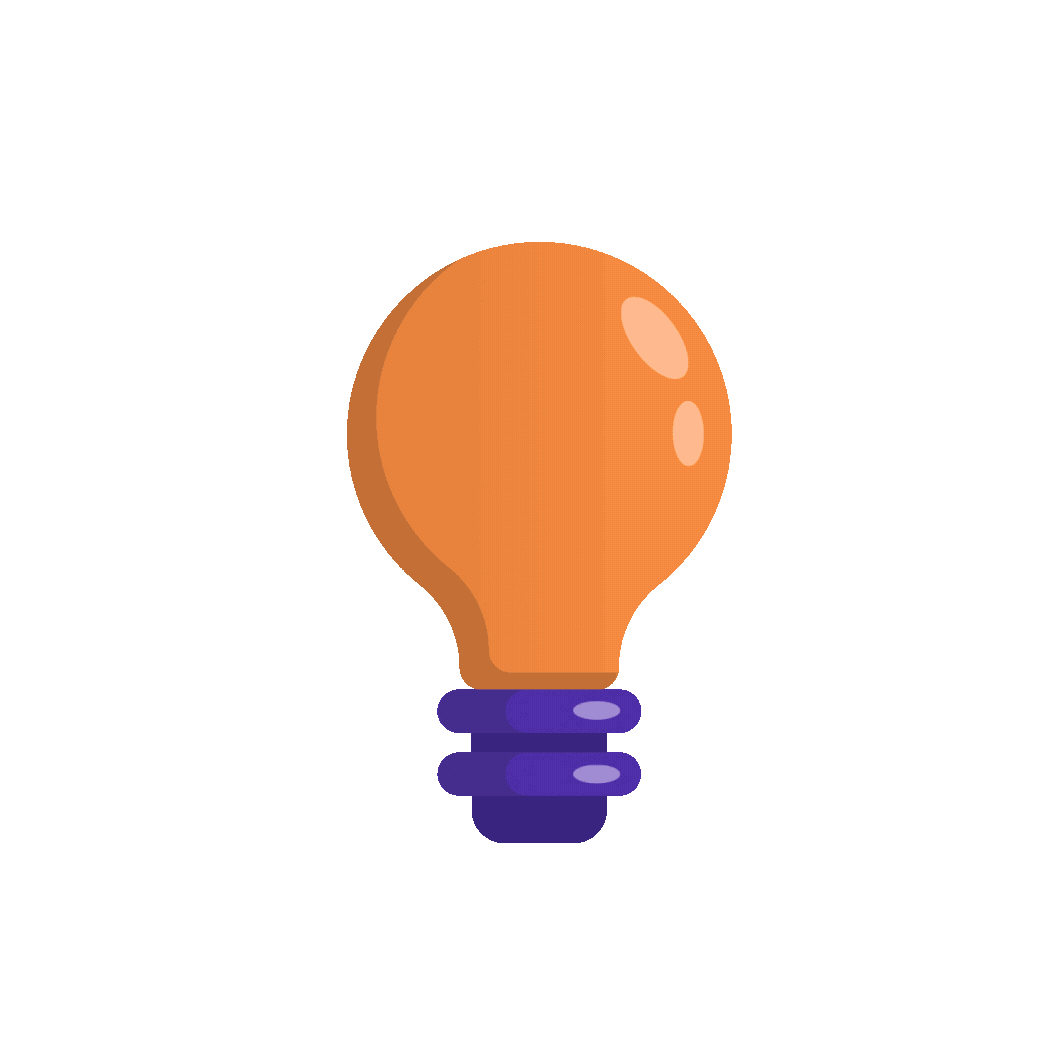 BÓNG ĐÈN HUỲNH QUANG
Ống thủy tinh
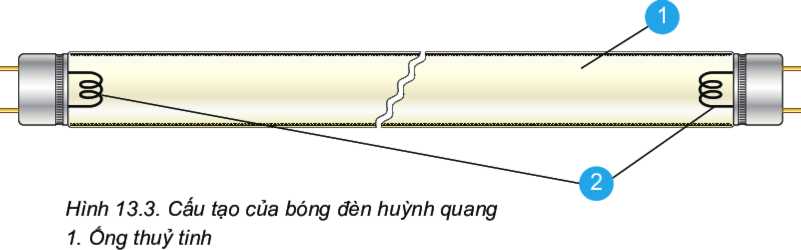 Hai cực điện
Chân đèn
Nguyên lí hoạt động: Sự phóng điện giữa hai cực của đèn tác dụng lên lớp bột huỳnh quang phủ bên trong ống làm phát ra ánh sáng.
Thông số kĩ thuật: 110V- 18W, 220V- 18W, 220V- 36W,...
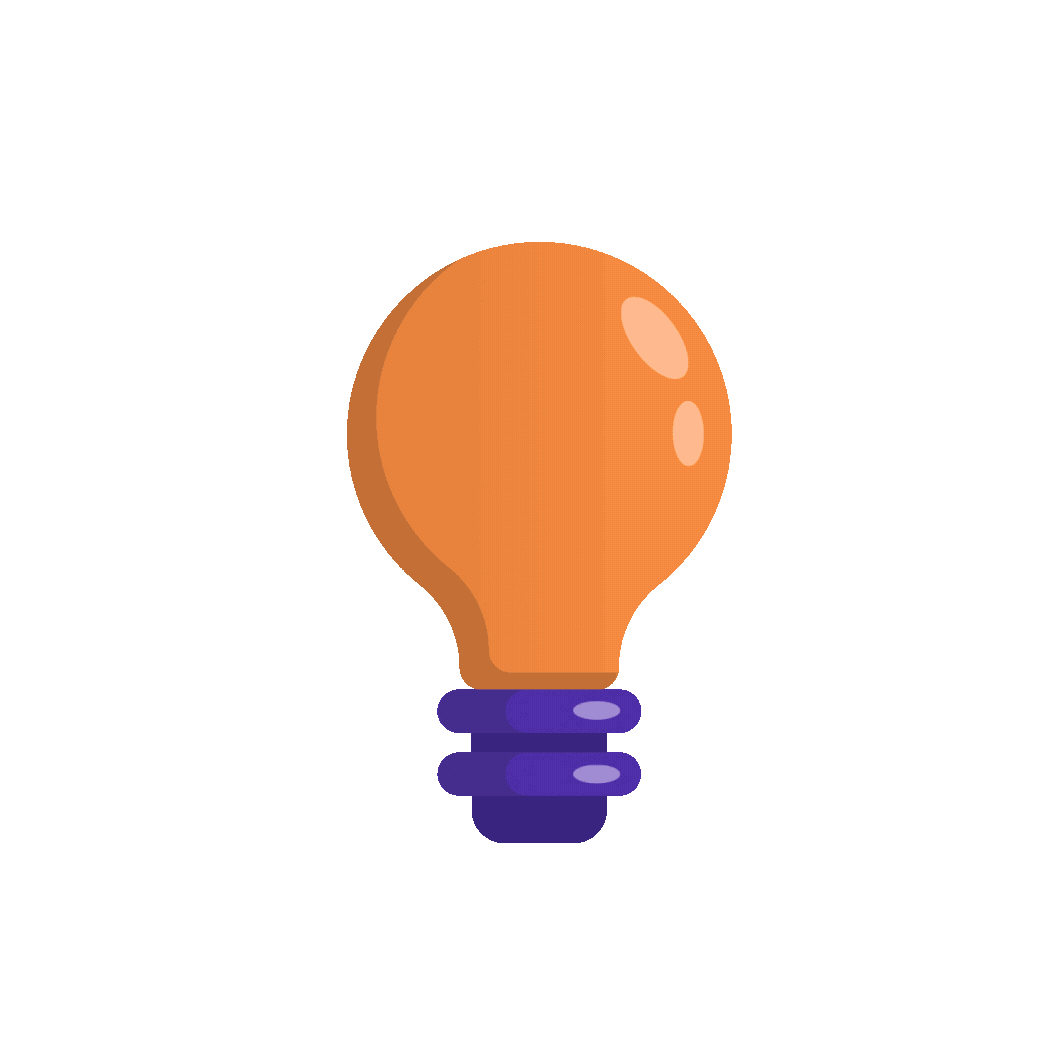 BÓNG ĐÈN COMPACT
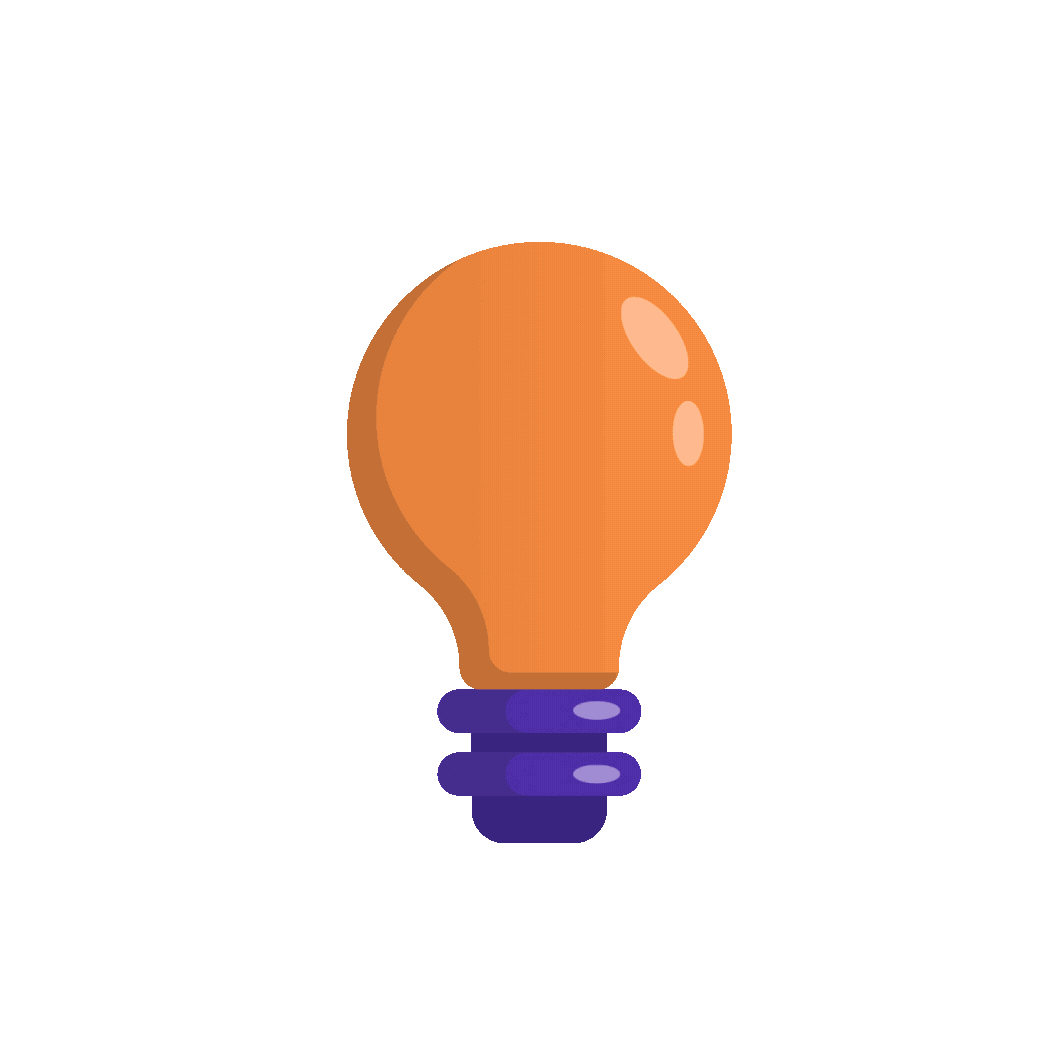 BÓNG ĐÈN LED
III. Kết nối năng lực
Thảo luận nhóm
Bài tập 1: Dùng các cụm từ thích hợp để mô tả ưu điểm, nhược điểm của một số loại bóng đèn rồi điền vào bảng sau:
Bài tập 2: Sắp xếp các hoạt động sau theo đúng thứ tự các bước cơ bản để thay bóng đèn đuôi xoáy
a) Tháo bóng đèn cũ hỏng: Dùng tay xoay ngược chiều kim đồng hồ để lấy bóng đèn cũ ra khỏi đui đèn.
b) Ngắt nguồn điện trước khi tiến hành các thao tác thay bóng đèn.
Chú ý: tay phải khô và đeo găng tay bảo hộ (nếu có)
c) Đóng nguồn điện và thử đèn.
d) Chọn vị trí an toàn và phù hợp: Với những đèn điện được lắp đặt tại các vị trí cao thì cần sử dụng thang chắc chắn để dễ dàng thực hiện các thao tác với đèn.
e) Lắp bóng đèn mới: Lấy bóng đèn mới lắp vào đui đèn vừa được tháo, xoay theo chiều kim đồng hồ sao cho đèn được giữ chắc chắn.
Tiết kiệm điện, Không tiết kiệm điện, Tuổi thọ cao, Tuổi thọ thấp, Phát ra ánh sáng liên tục, Phát ra ánh sáng nhấp nháy, Giá thành rẻ, Giá thành cao.
Bài tập 1: Dùng các cụm từ thích hợp để mô tả ưu điểm, nhược điểm của một số loại bóng đèn rồi điền vào bảng sau:
Tiết kiệm điện, Không tiết kiệm điện, Tuổi thọ cao, Tuổi thọ thấp, Phát ra ánh sáng liên tục, Phát ra ánh sáng nhấp nháy, Giá thành rẻ, Giá thành cao.
Bài tập 2: Sắp xếp các hoạt động sau theo đúng thứ tự các bước cơ bản để thay bóng đèn đuôi xoáy
Bước 1: b) Ngắt nguồn điện trước khi tiến hành các thao tác thay bóng đèn.
Chú ý: tay phải khô và đeo găng tay bảo hộ (nếu có) 

Bước 2: d) Chọn vị trí an toàn và phù hợp: Với những đèn điện được lắp đặt tại các vị trí cao thì cần sử dụng thang chắc chắn để dễ dàng thực hiện các thao tác với đèn.

Bước 3: a) Tháo bóng đèn cũ hỏng: Dùng tay xoay ngược chiều kim đồng hồ để lấy bóng đèn cũ ra khỏi đui đèn.

Bước 4: e) Lắp bóng đèn mới: Lấy bóng đèn mới lắp vào đui đèn vừa được tháo, xoay theo chiều kim đồng hồ sao cho đèn được giữ chắc chắn.

Bước 5: c) Đóng nguồn điện và thử đèn.
Mở rộng
Bài tập về nhà
Quan sát những chiếc bóng đèn trong gia đình em và cho biết: 
1. Gia đình em đang sử dụng những loại bóng đèn nào, những chiếc bóng đèn đó đang được sử dụng ở khu vực nào?
2. Hãy đề xuất một số phương án thay thế bóng đèn ở gia đình mình sao cho tiết kiệm điện năng?